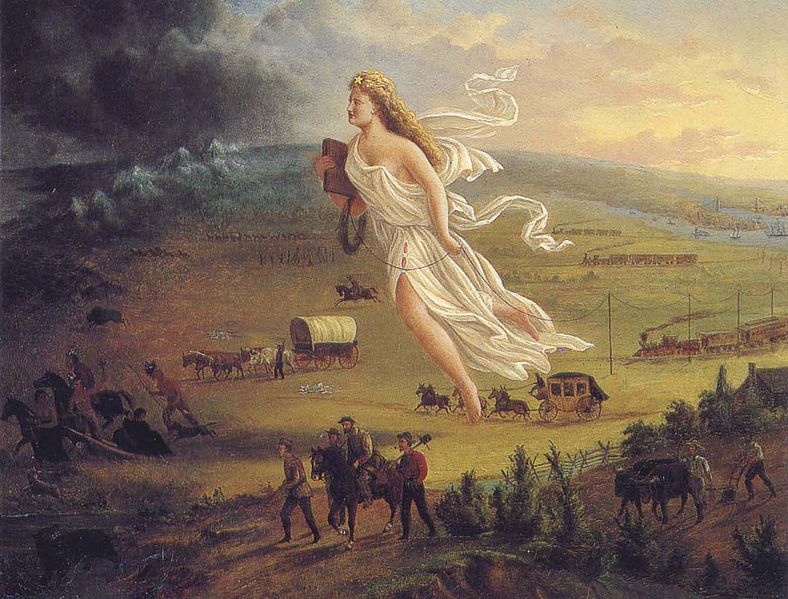 Symbols of Manifest Destiny
American Progress 
By Jon Gast circa 1873
Name_____________________  HR_________